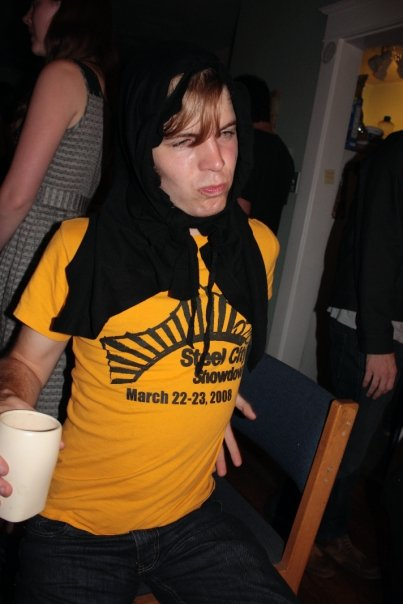 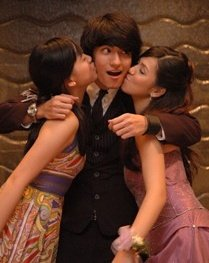 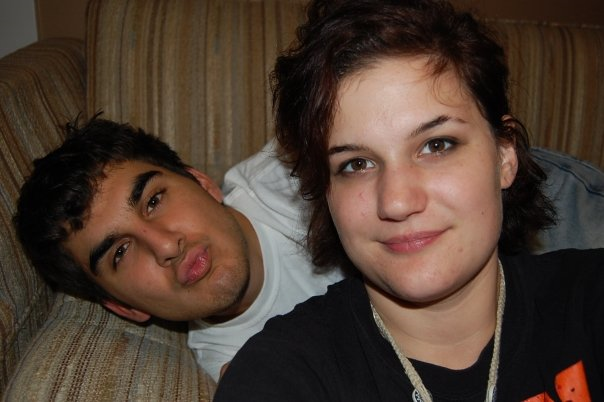 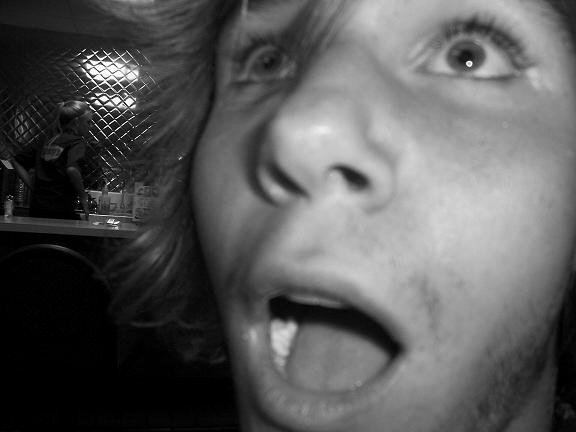 Sythethesia
Alan Gerber, Cem Onyuksel, Evan Tobac, James Forbes
Status Update
Project Idea: color-to-sound gun, allows user to “hear the rainbow”, sound properties defined by RGB content, tweakable via smartphone
Status:
Project idea slightly changed, decided against Bluetooth in favor of Wifi
Form factor will be decided later when electronics are functioning
Gumstix and LEDs acquired
Set up twice-weekly mandatory group meetings as status checkpoints
Survey!
1
Architecture
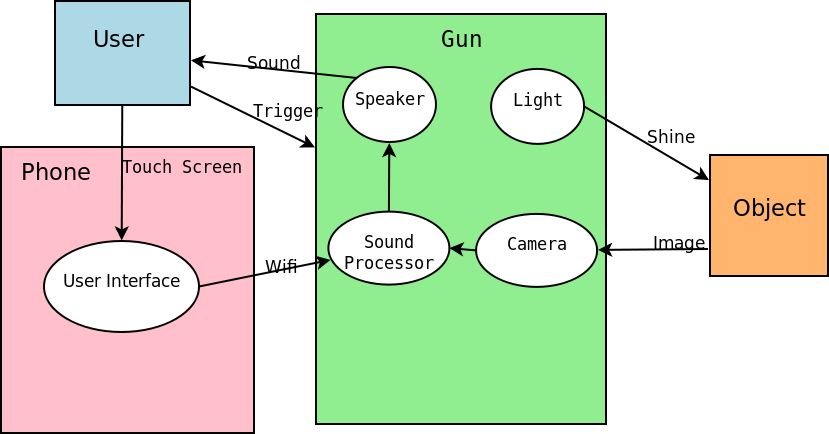 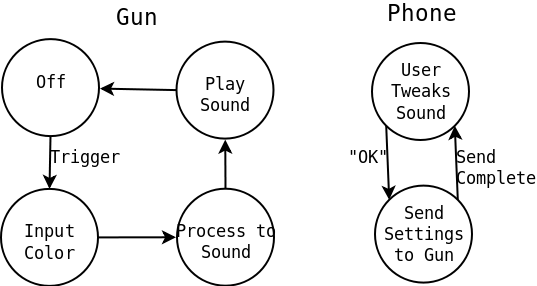 Idle
2
Use Cases
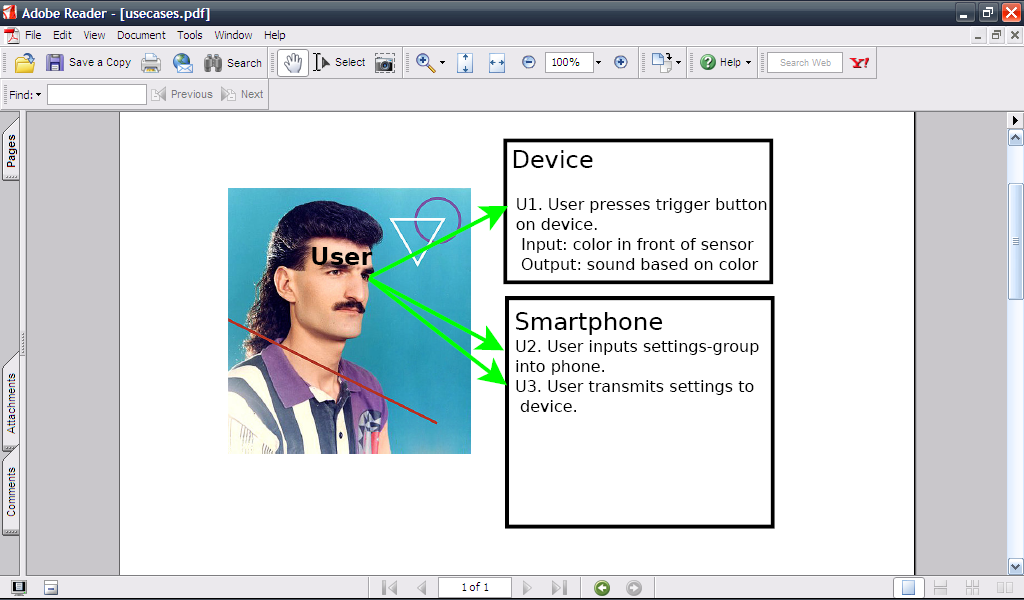 3
Risks & Mitigation
4